Welcome
 To
 Dr. Bhim Rao Ambedkar Library          Vallabh Govt. P.G. College Mandi H.P.
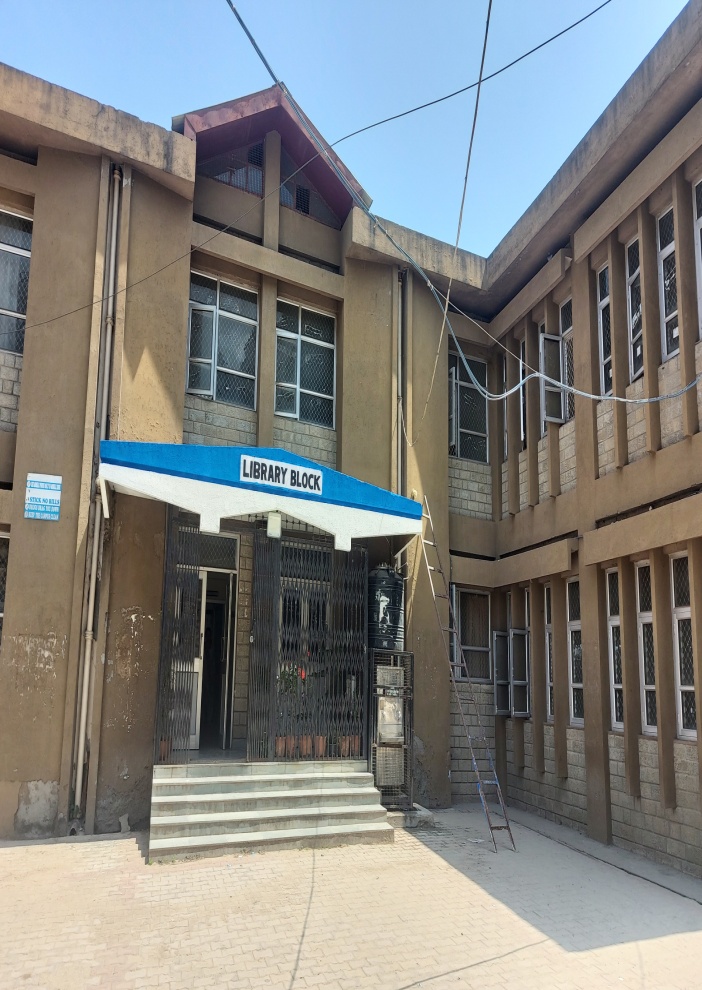 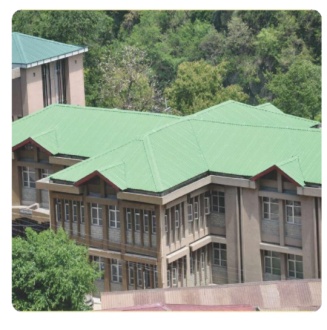 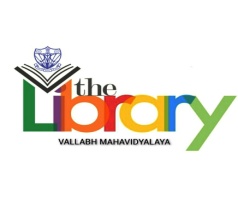 About  The  Library
Vallabh Govt. College Library is the one of the oldest Libraries in  Himachal Pradesh and is part of the institution since its inception in 1948.

Library has a rich collection of Books on Various Branches of Knowledge.

About 39000 collection of Books are housed in the Library.
Vision of the Library
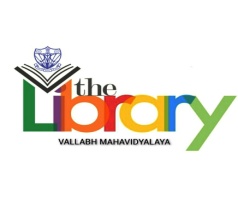 To Serve as a Knowledge Hub of the College

To Inculcate Reading Habits among the Students and Teaching Community.

To Help Students to Enrich their Knowledge to achieve their goals and Create better world for themselves.
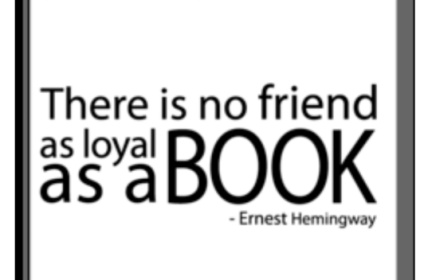 Objectives of the Library
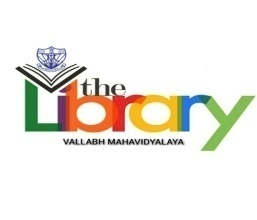 Inculcate reading habits among students and Teaching Community.
Provide accessibility to information in a well-organised and coherent manner.
Provide facilities and services for Students and Staff to discover needed information and use then according to their use.
Develop an effective and efficient college library which is adaptable to changing academic environment.
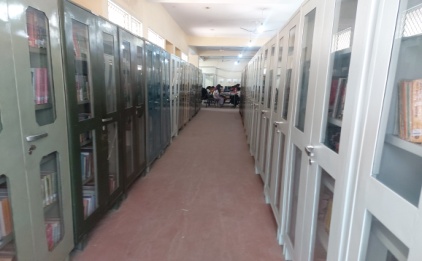 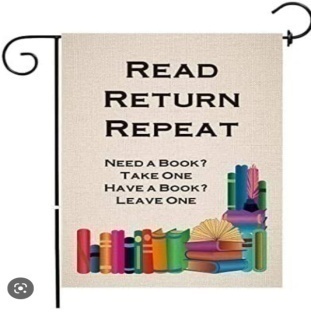 Rules of the Library
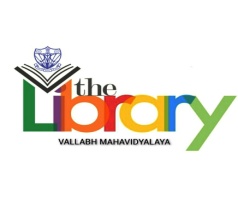 No Student is allowed to enter the library without Identity Card.
Two books are issued at a time for a period of one month but the librarian has a right to recall the books.
A fine of Rs.1/- per book per day will be charged beyond the due date.
Books are also issued to SC/St/Low income group on the recommendation of the tutor.
Reference books are not issued. They can be consulted in the library after obtaining permission from the librarian.
In case of loss of a book one have to replace the book or pay fine in addition to the present price of the book with special permission of the Principal.
Library  Hours
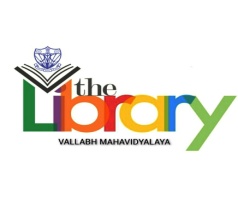 Library Collection
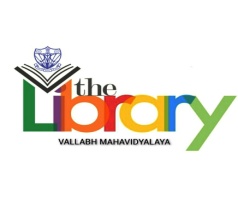 Books
Newspapers
Journals/ Magazines
Electronic Resources (E-Journals)
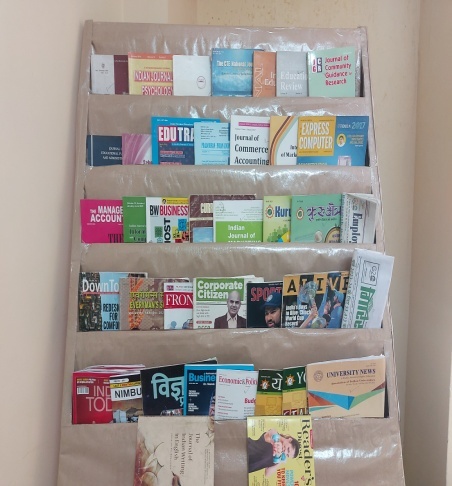 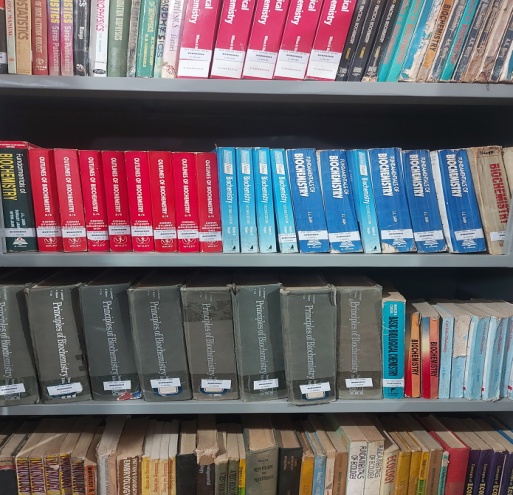 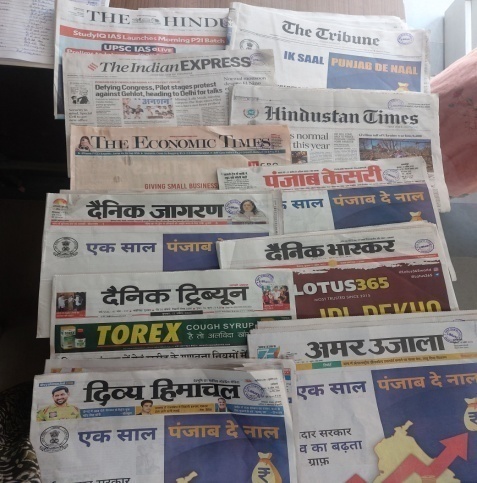 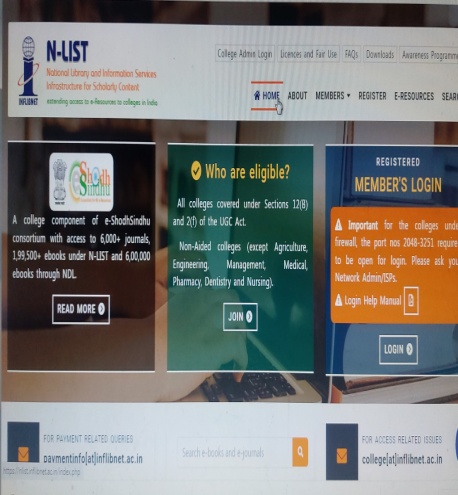 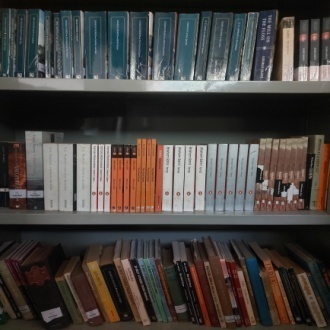 Library Collection - Books
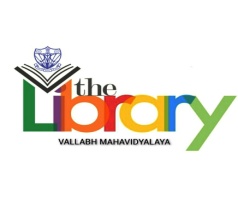 College Library has a rich collection of 51390 Accessioned Books - purchased out of different funds such as :- Government Fund, UGC Fund, Amalgamated Fund, Star College Scheme Fund, Evening College Fund, HIES Fund (B.Ed., BBA, BCA, PGDCA).
In addition to it Library collection also includes around 200 gratis books.
More than 38300 volumes of books are available for circulation.
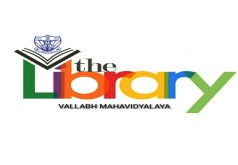 Library Collection – Reference Books
Reference Section of Library contains a good collection of information-dense resources, such as Encyclopaedias, Dictionaries of Different Subjects, Thesauri, Atlases, Year Books, Vedas, Puranas and other reference handbooks. Many old and out of print books which are more than sixty years old are available in the Library.
Encyclopedias Available in the Library
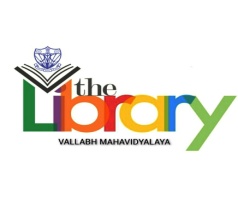 Encyclopaedia Britannica 2 sets 30Vols 1973-74
Oxford Junior Encyclopaedia
Everymen’s Encyclopaedia
Van Nostrand’s Scientific Encyclopaedia
Hutchinson’s Twentieth Century Encyclopaedia
The Columbia Encyclopaedia
The Great Encyclopaedia of Universal Knowledge
Encyclopaedia of Social Sciences
International Encyclopaedia of Social Sciences
McGraw Hill Encyclopaedia of World Bibliography
The New illustrated Everyman Encyclopaedia
Encyclopaedia of world Art
Cyclopedia of English Literature
Illustrated World Encyclopaedia
The Macmillan Encyclopaedia
New Standard Encyclopaedia
Encyclopaedia of Philosophy
Encyclopaedia Indica
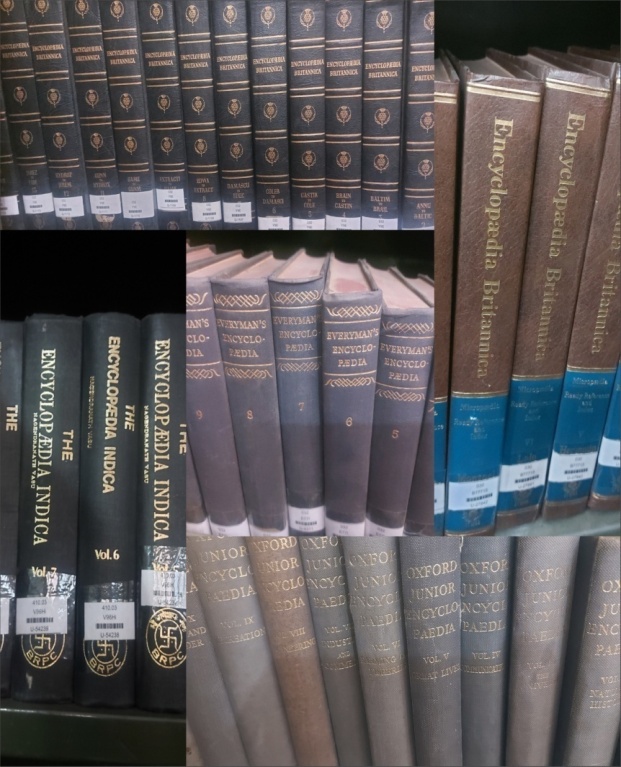 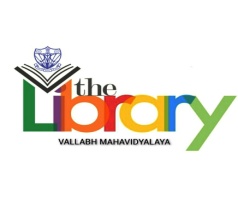 Encyclopedias Available in the Library
Encyclopaedia of Child and Primary Education Development  (3Vols)
Encyclopaedia of Modern Education Techniques and Methodology (5Vols)
Encyclopaedia of Philosophical and Sociological Foundation of Education (2Vols)
Encyclopaedia Of Educational Research  (4Vols)
Encyclopaedia of Education ((7Vols)
Encyclopaedia of Fundamental of Educational Psychology (3Vols)
Encyclopaedia of Education & Technology (2Vols)
Encyclopaedia of Education (4Vols)
Encyclopaedia of Physical Education (5Vols)
Encyclopaedia of Educational Technology (4Vols)
Encyclopaedia of Teaching Physical Science (3Vols)
Encyclopaedia of Education and Technology (3Vols)
Encyclopaedia of World’s Great Educational Thinkers (2Vols)
Encyclopaedia of World Great writers (2Vols)
Encyclopaedia of Teacher Education (2Vols)
Encyclopaedia of Education, Culture and Children Literature (4Vols)
Encyclopaedia of Education System in India (12Vols)
Encyclopaedia of Higher Education in 21st Century (3Vols)
Encyclopaedia of Educational Problems  (2Vols)
Encyclopaedia of Primary Education (5Vols)
Encyclopedic Dictionary of Education (2vols)
Library Collection – Books (Fund Wise)
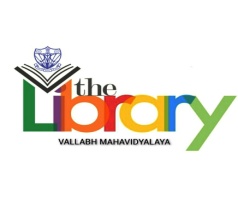 Library Collection: Subject-wise Distribution of Books
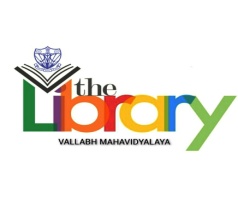 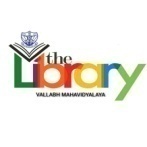 Library Collections – Arrangement of Books
College follow Dewey Decimal Classification Scheme.
Books are  arranged in Classified Order in different sections i.e. Reference Section, UGC Section, Govt. Fund Section, A/F Section, Star College Fund Section, B.Ed. Section, BBA, BCA, PGDCA Section.
Library Collections – Newspapers
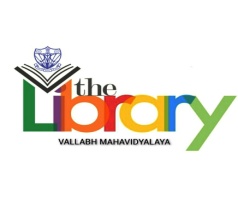 Newspapers are the key source of information of current affairs.
It help us to enhance our knowledge on various issues.
Help us to cultivate reading habits.
Our college library has subscribed to 12 daily Newspapers in English and Hindi.
List of Newspapers Subscribed in the College Library
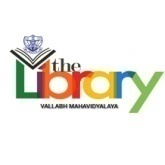 Punjab Kesari
Danik Tribune
Divya Himachal
Amar Ujala
Danik Jagran
Danik Bhaskar
The Tribune
Indian Express
Hindustan Times
The Hindu
Financial Express
Economic Times
Library Collections- Journals / Magazines
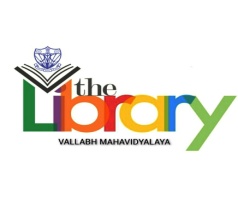 Our Library Subscribes to good number of Journals/ Magazines.
Total 14 Journals and 23 Magazines are subscribing to Library at present.
Preference has been given to Interdisciplinary Journals and magazines as well as competitive magazines.
List of Magazines Subscribed by the Library
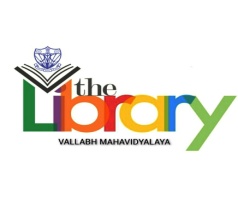 Employment News	weekly
Giriraj		                weekly
University News	                weekly
India Today		weekly
India Today (Hindi)	weekly
Sports Star	                Fortnightly
Down To Earth                    Fortnightly
Front Line	                Fortnightly
Business Today                   Fortnightly
Business World                   Fortnightly
Business India	                Fortnightly
Competition Success	Monthly
  Review
Competition Success 	Monthly
  Review G.K.	
Civil Service Chronicle	Monthly
Junior Science Refresher	Monthly
Pratiyogita Darpan	Monthly
Reader’s Digest		Monthly
Science Reporter	Monthly
Vigyan Pragati		Monthly
Yojna			Monthly
Yojna (Hindi)		Monthly
Kurukshetra		Monthly
Kurukshetra (Hindi)	Monthly
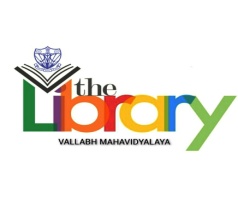 List of Journals Subscribed by Library
1.Journal of Commerce and Accounting Research	(4 issue/year)	
2. International Journal of Marketing and Business Communication  (3 issue/year)
3. Prabandhan : Indian Journal of Management	(Monthly)
4. Indian Journal of Marketing     (Monthly)
5. Economic and Political Weekly	(Weekly)
6. Edutraks     (Monthly)
7. Journal of Community Guidance and Research     (Quarterly)
8. CTE National journal Quest for Excellence in Teacher Education    (Half Yearly)
9. Indian Journal of Psychology and Mental Health	
10. Journal of All India Association for Educational Research  (Half Yearly)
11. Bhartiya Adhunik Shiksha	(Quarterly)	
12. Indian Educational Review	(Half Yearly)
13. Journal of Indian Education	(Quarterly)
14. School Science		(Quarterly)
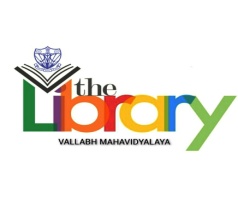 Library Collections – JournalsBack Issues
Proceedings : Mathematical Science
Bulletin of Material Science
Sadhana: Academy Proceedings in Engineering Science
Journal of Earth System Science
Journal of Biosciences
Indian Journal of Biotechnology
Journal of Genetics
Current Science
Pramana: Journal of Physics
Journal of Astrophysics and Astronomy
Journal of Chemical Science
Resonance: Journal of Science Education
International Journal of Information Dissemination and Technology
Indian Journal of Information Science and Computer Application
Express Computer
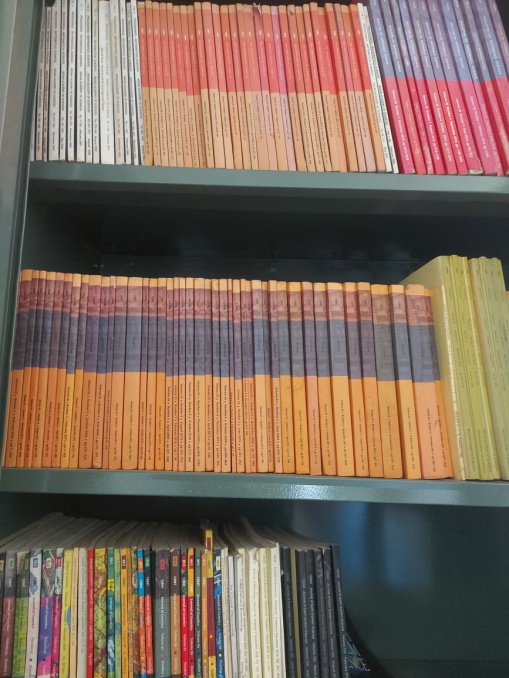 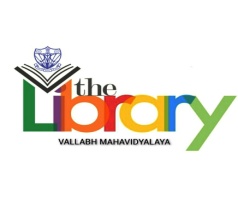 Library Collections – JournalsBack Issues
Ruminations: A Peer Reviewed Bio-Annual International Journal for Analysis and Research in Humanities and Social Science
Sociological Bulletin
South Asian Survey
Applied Economics and Econometrics
The Journal of Indian Writing in English
The Literary Criterion
JELL: Journal of English Literature and language
Indian Journal of American Studies
Samkalin Bhartiya Sahitya  (Hindi)
Aalochana  (Hindi)
Management and Accounting Research
IIMB Management Review
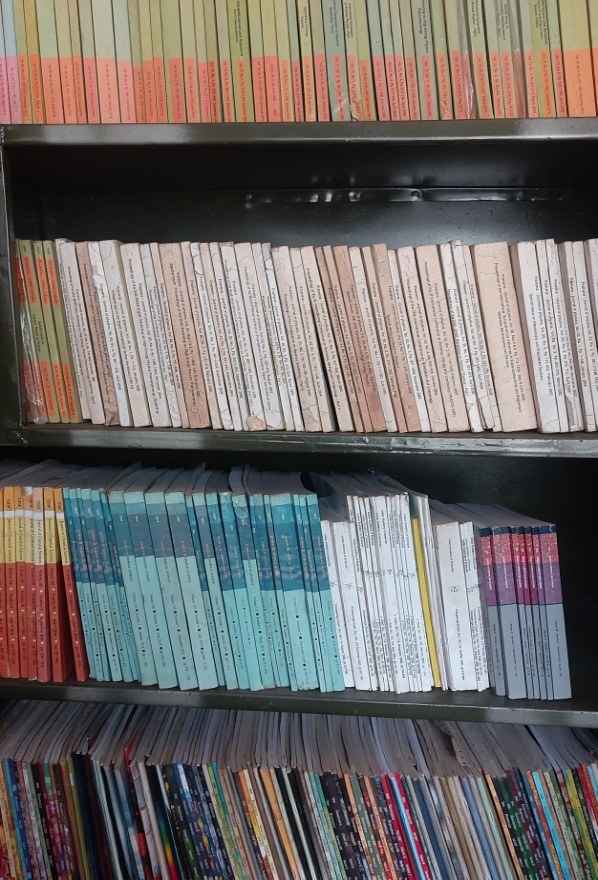 Library Collections – JournalsBack Issues
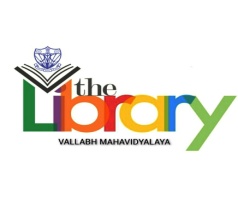 Journal of Commerce and Accounting Research
The Management Accountant
The Chartered Accountant
Prabandhan: Indian Journal of  Management
Indian Journal of  Marketing
Edutracs
Indian Journal of Teacher Education: Anweshika
Journal of Community Guidance and Research
Journal of All India Association for Educational Research
Journal of Educational Planning and Administration
Indian Educational Review
Teacher Support
Psycho Lingua
Indian Journal of Psychology and Education
Journal of Indian Education
Bhartiya Aadhunik Shiksha  (Hindi)
The CTE National Journal: Quest for Excellence in Teacher Education
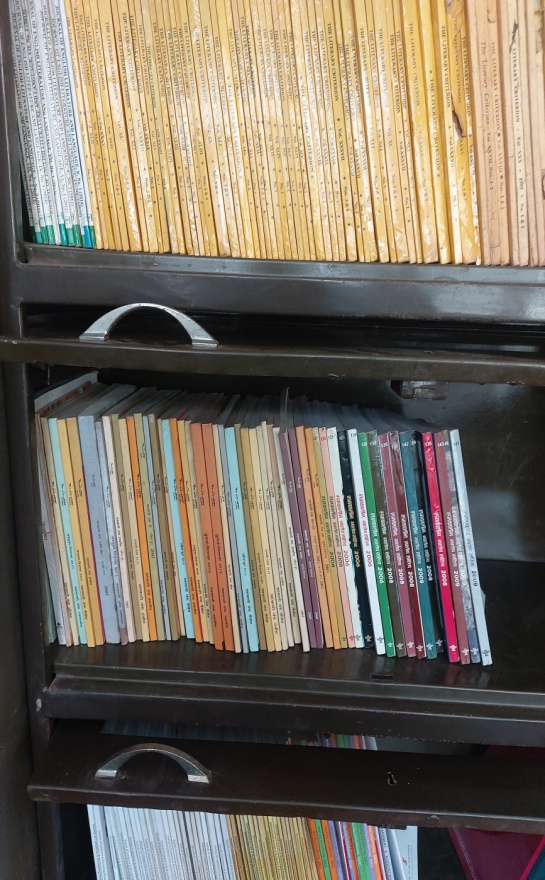 Library Collections – Electronic Resources N-LIST
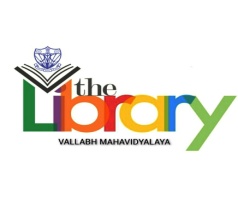 Our Library is a part of the N-LIST Program and  has  obtained the membership to access N-LIST Electronic Resources. Students and Faculty Members can have access to Electronic  Resources  through INFLIBNET N-LIST Program.
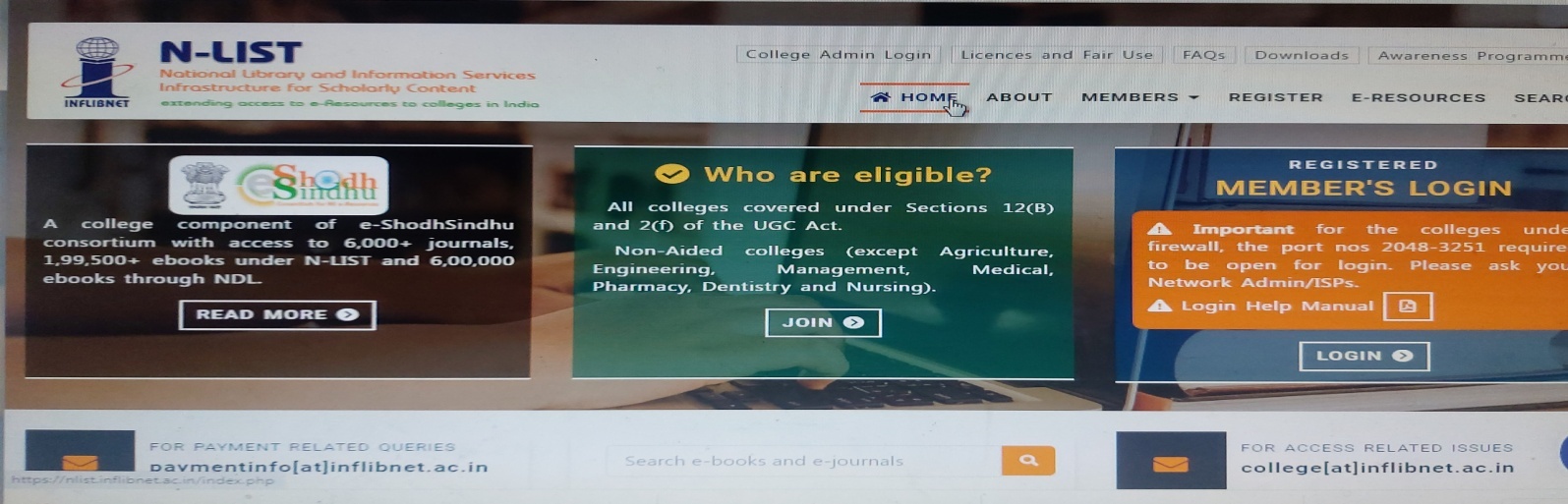 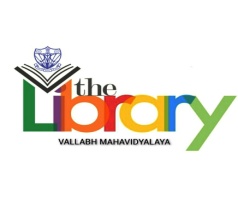 N-LIST   E-Resources
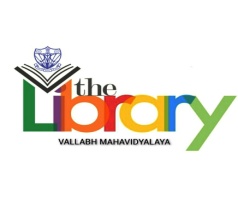 Library Services Provided
Following Library Services have been providing for the Students and Staff:
Circulation Service
Reference Service
Book Bank Facility
Xerox Facility
Internet Facility
Weeding Out
OPAC (Online Public Access Catalogue)
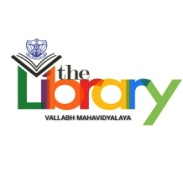 Library Services - Circulation
Library Services - Circulation
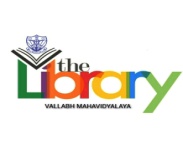 Circulation is fully Automated using SOUL3.0 Software of INFLIBNET.
All the books have been Bar-coded.
All students are issued bar-coded Library Cards. After completing the admission process  at the beginning of the academic year students can download their Identity Cards from the college website by logging in their account.
Staff Members have also been issued Bar-coded Identity Cards.
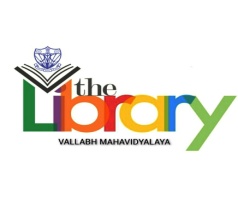 Library Services - Reference Service
Our Library have a good collection of reference materials such as Encyclopedias, Dictionaries, Thesaurus, Yearbooks, General Studies Manuals, Atlases, etc.
Whenever there is an information need for students and faculty, Library Staff are helping them to find and use it.
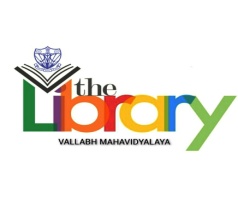 Library Services – Book Bank Facility
Book Bank Facility is one of the important facility for students coming from underprivileged sections of the society.
Our college provides book bank facility for SC/ ST/ OBC/ IRDP Students.
Books are issued to these Students for the year at the beginning of the Session/ Semester on the recommendation of the Book Bank Committee .
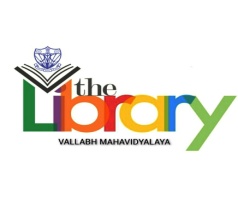 Library Services – Xerox Facility
Xerox facility is provided to Students and Staff in the Library.
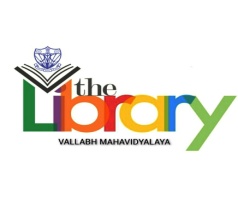 Library Services – Internet Facility
Students and Staff can access N-LIST and other electronic resources on the systems installed in Library Computer Center.
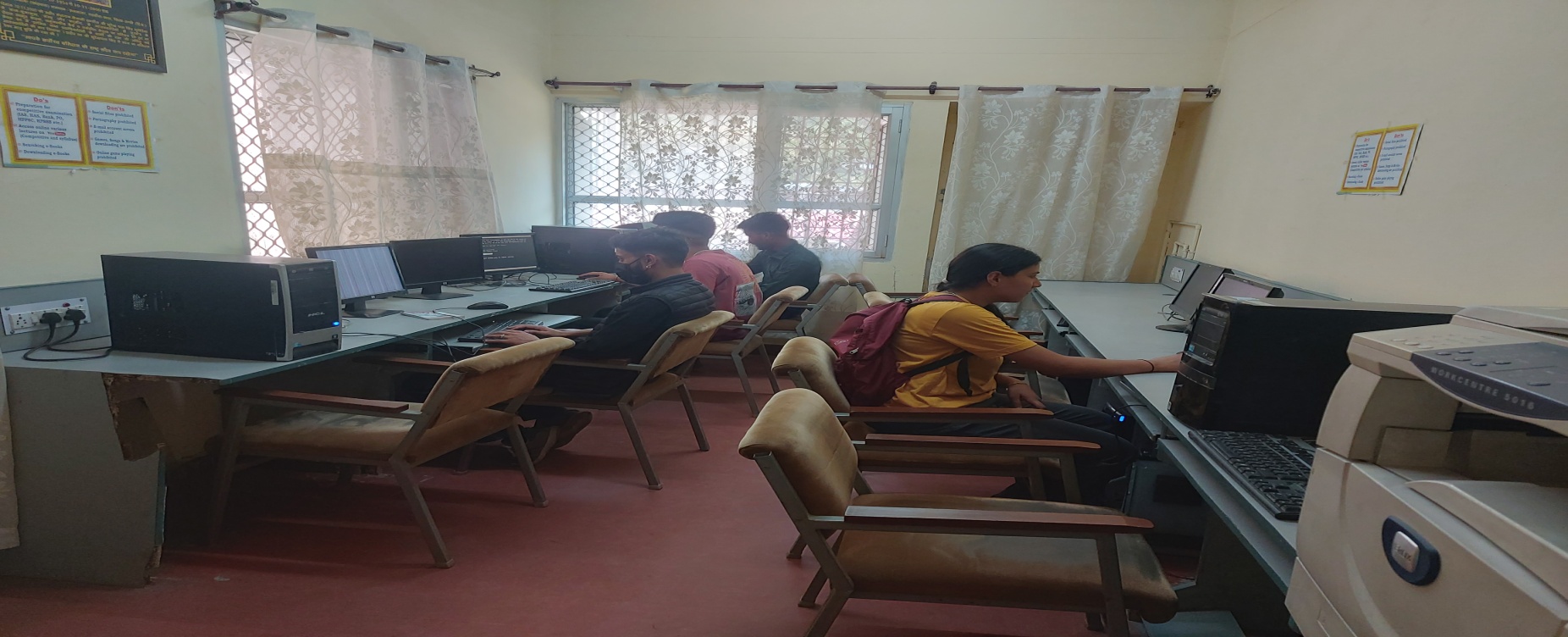 Library Services – Weeding Out Policy
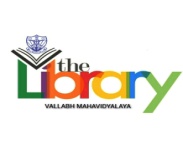 We follow the Government guidelines and rules to write off the unserviceable books and other materials.
Every year at the time of Stock Verification, brittle, old and out of syllabus unused books will be  identified and report with cost analysis will be prepared to write off the same in consultation with the Library Advisory Committee.
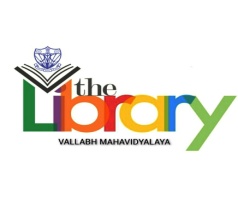 Library Best Practices –              Library Automation
Our Library uses the Library Management Software SOUL3.0 developed by Information Library Network (INFLIBNET) Ahmedabad.
At present Circulation is fully automated.
OPAC can be consulted on the systems attached through LAN in the Library.
 
WebOPAC is available 
through Internet / College 
Website and can be consulted 
24*7 on any device.
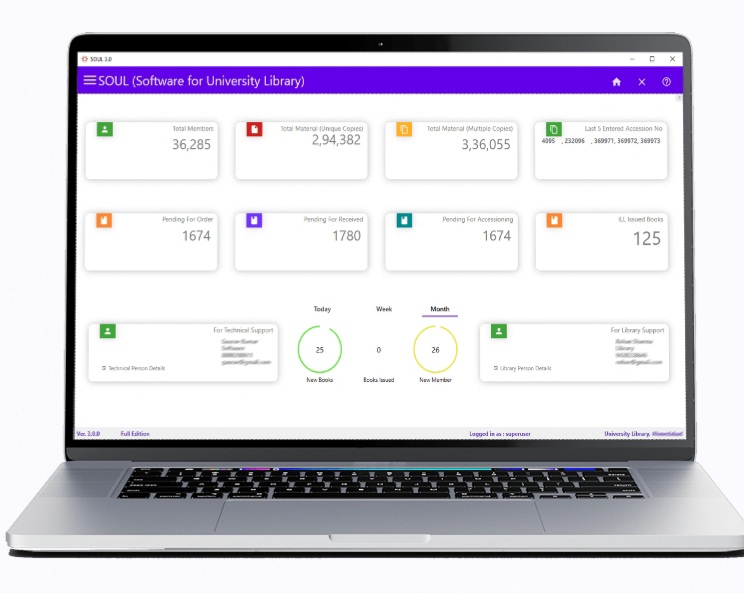 WebOPAC  Search Interface
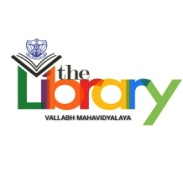 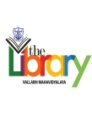 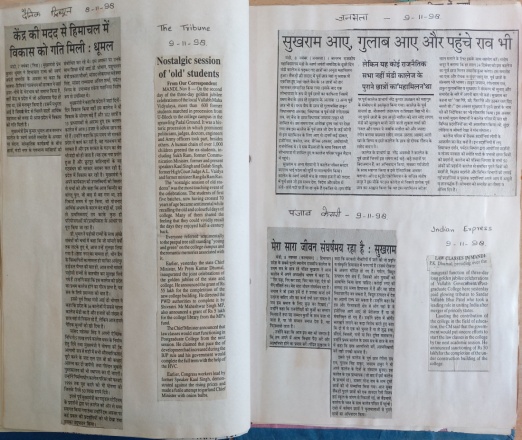 Newspaper Clippings
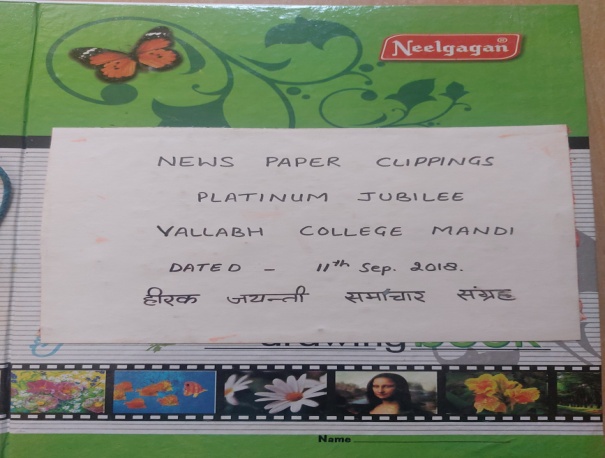 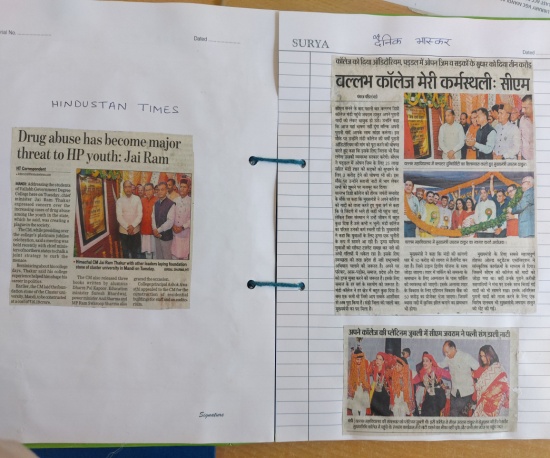 Our Library collects Newspaper Clippings related to our institution for future reference
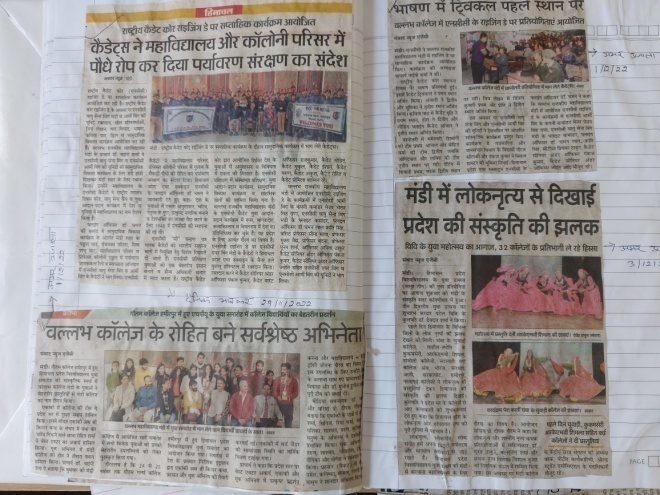 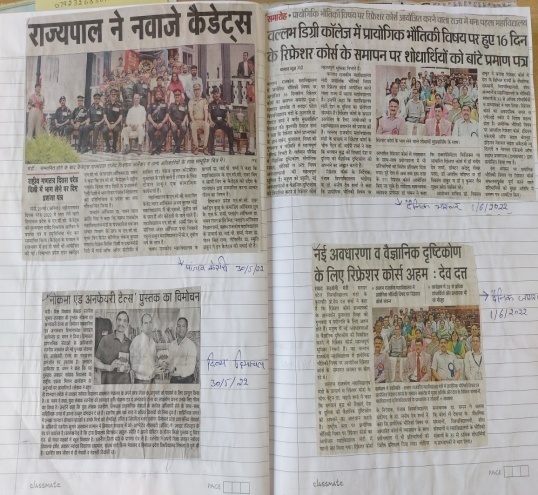 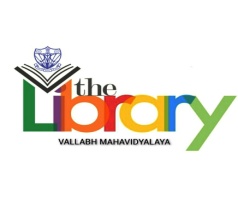 Library Staff
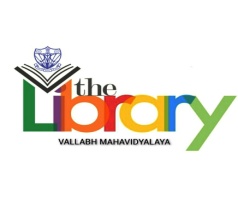 Assistant Librarian
Kavita Malhotra
Master’s in Library and Information science
Diploma in Information Technology
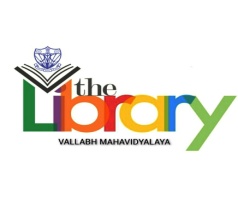 Assistant Librarian HEIS
Hem Nalini
Master’s In Library and Information science
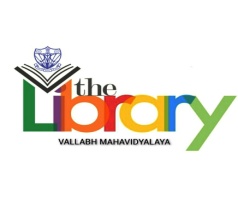 Library Resources
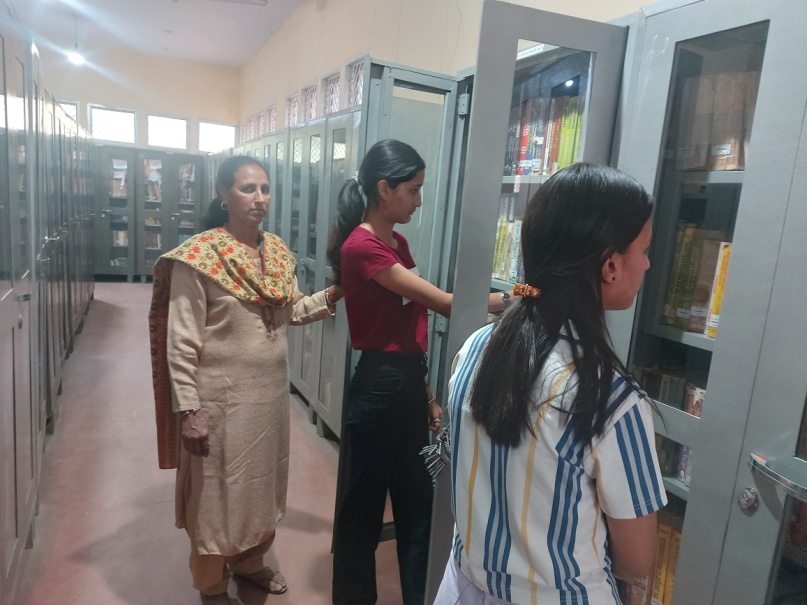 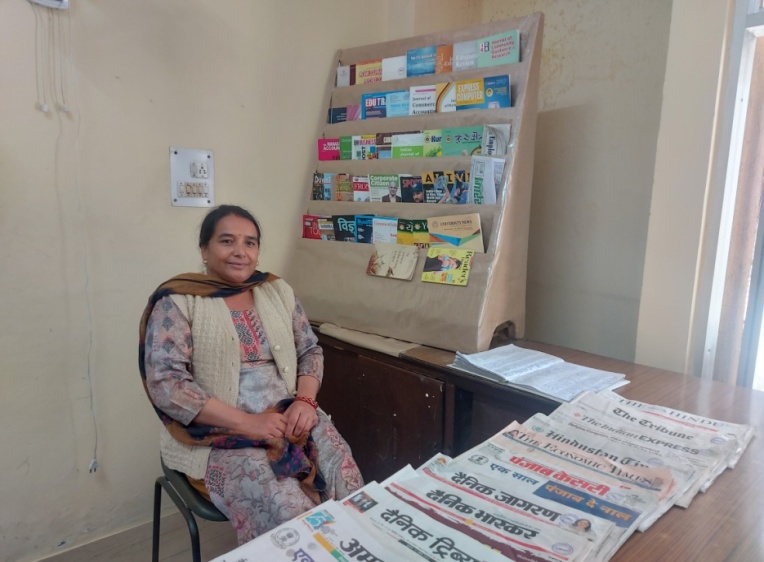 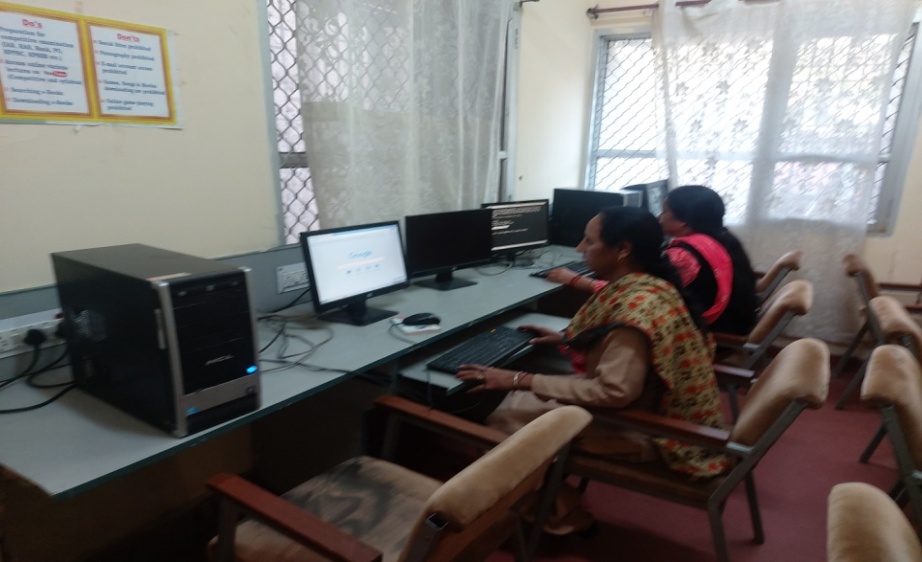 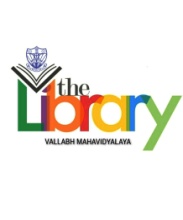 Students Reading in Library
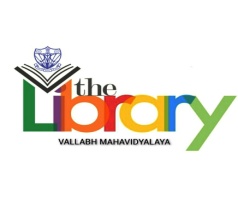 Staff At Work
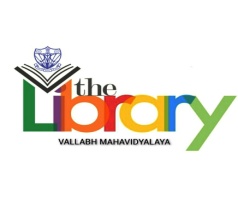 Thankyou !!